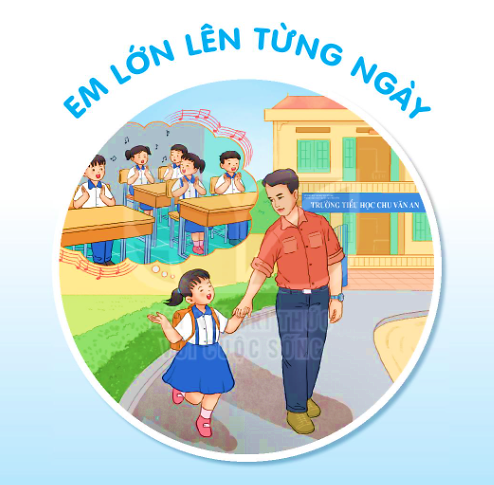 Quan sát tranh và cho biết mỗi người, mỗi vật trong tranh đang làm gì?
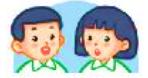 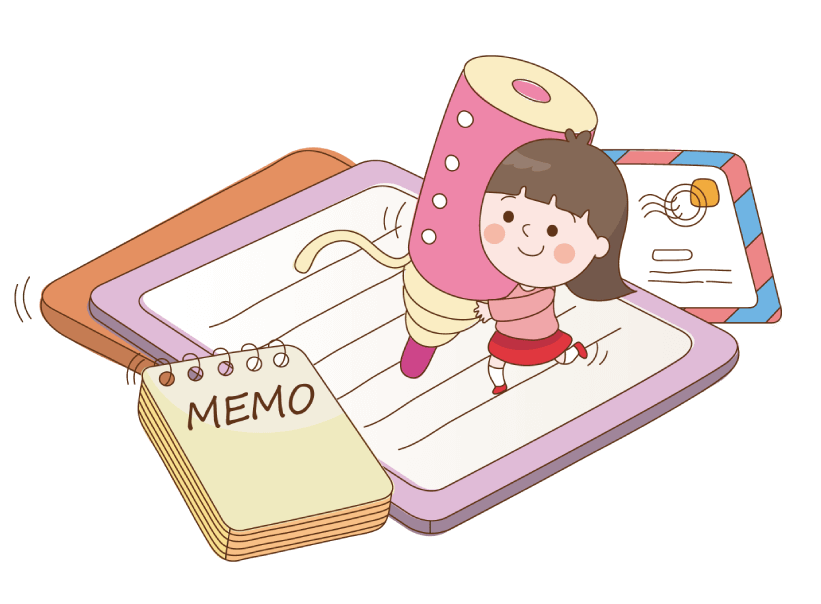 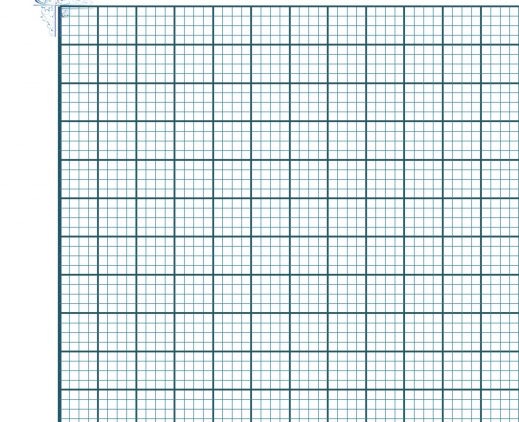 Thứ tư ngày 15 tháng 9 năm 2021
Tiếng Việt
Vở
Tiếng Việt
Đọc: Làm việc thật là vui
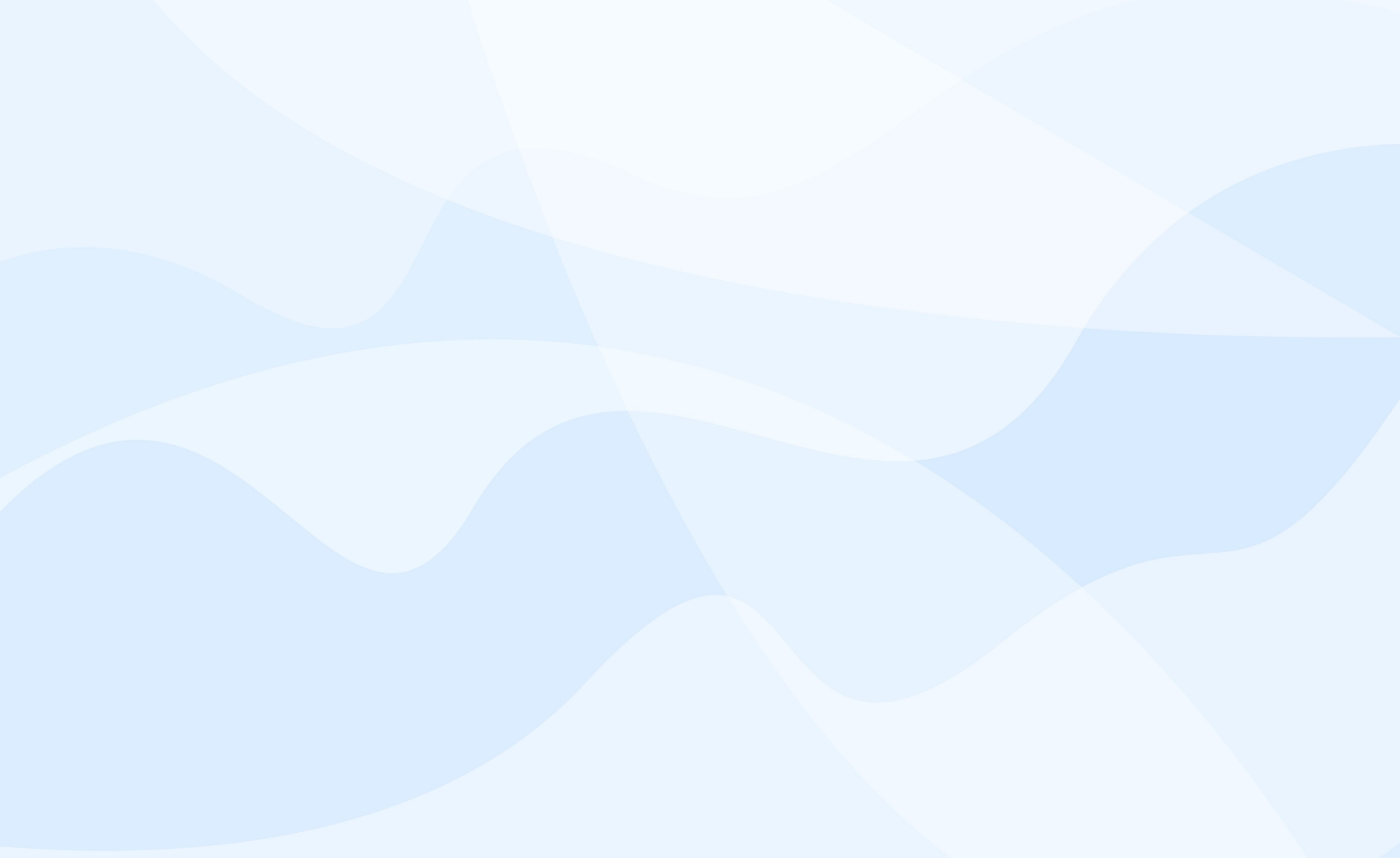 Yêu cầu cần đạt
Đọc đúng, rõ ràng bài đọc, biết ngắt nghỉ, nhấn 
      giọng phù hợp
Nhận biết được thông điệp của tác giả đối với  
     người đọc
Trả lời được các câu hỏi có liên quan đến bài đọc
Sau bài học này các con sẽ:
3
2
1
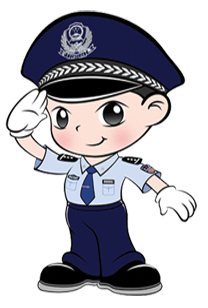 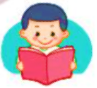 ĐỌC
Làm việc thật là vui
Quanh ta, mọi vật, mọi người đều làm việc.
      Cái đồng hồ tích tắc, tích tắc, báo phút, báo giờ. Con gà trống gáy vang ò ó o, báo cho mọi người biết trời sắp sáng, mau mau thức dậy. 
Con tu hú kêu tu hú, tu hú. Thế là sắp đến mùa vải chín. Chim bắt sâu, bảo vệ mùa màng. Cành đào nở hoa cho sắc xuân thêm rực rỡ, ngày xuân thêm tưng bừng. Chim cú mèo chập tối đứng trong hốc cây rúc cú cú cũng làm việc có ích cho đồng ruộng.
      Như mọi vật, mọi người, bé cũng làm việc. Bé làm bài. Bé đi học. Học xong, bé quét nhà, nhặt rau, chơi với em đỡ mẹ. Bé luôn luôn bận rộn, mà lúc nào cũng vui.
(Theo Tô Hoài)
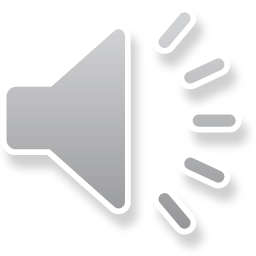 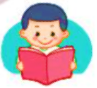 ĐỌC
Làm việc thật là vui
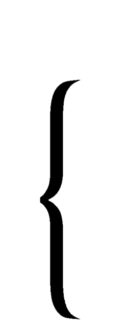 Quanh ta, mọi vật, mọi người đều làm việc.
     Cái đồng hồ tích tắc, tích tắc, báo phút, báo giờ. Con gà trống gáy   vang ò ó o, báo cho mọi người biết trời sắp sáng, mau mau thức dậy. 
Con tu hú kêu tu hú, tu hú. Thế là sắp đến mùa vải chín. Chim bắt sâu, bảo vệ mùa màng. Cành đào nở hoa cho sắc xuân thêm rực rỡ, ngày xuân thêm tưng bừng. Chim cú mèo chập tối đứng trong hốc cây rúc cú cú cũng làm việc có ích cho đồng ruộng.
 Như mọi vật, mọi người, bé cũng làm việc. Bé làm bài. Bé đi học. Học xong, bé quét nhà, nhặt rau, chơi với em đỡ mẹ. Bé luôn luôn bận rộn, mà lúc nào cũng vui.
(Theo Tô Hoài)
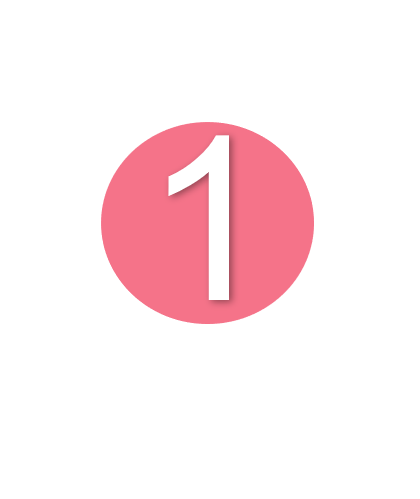 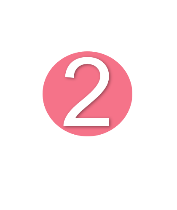 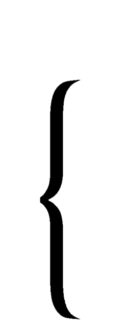 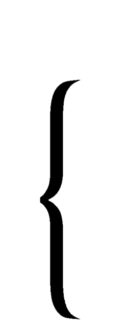 3
Đọc đoạn nối tiếp
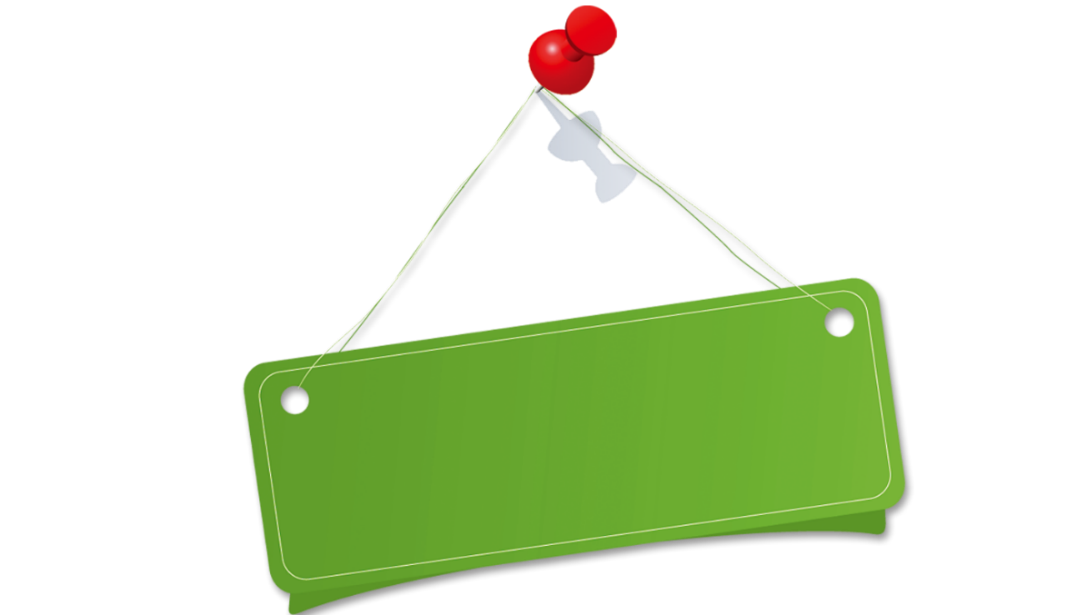 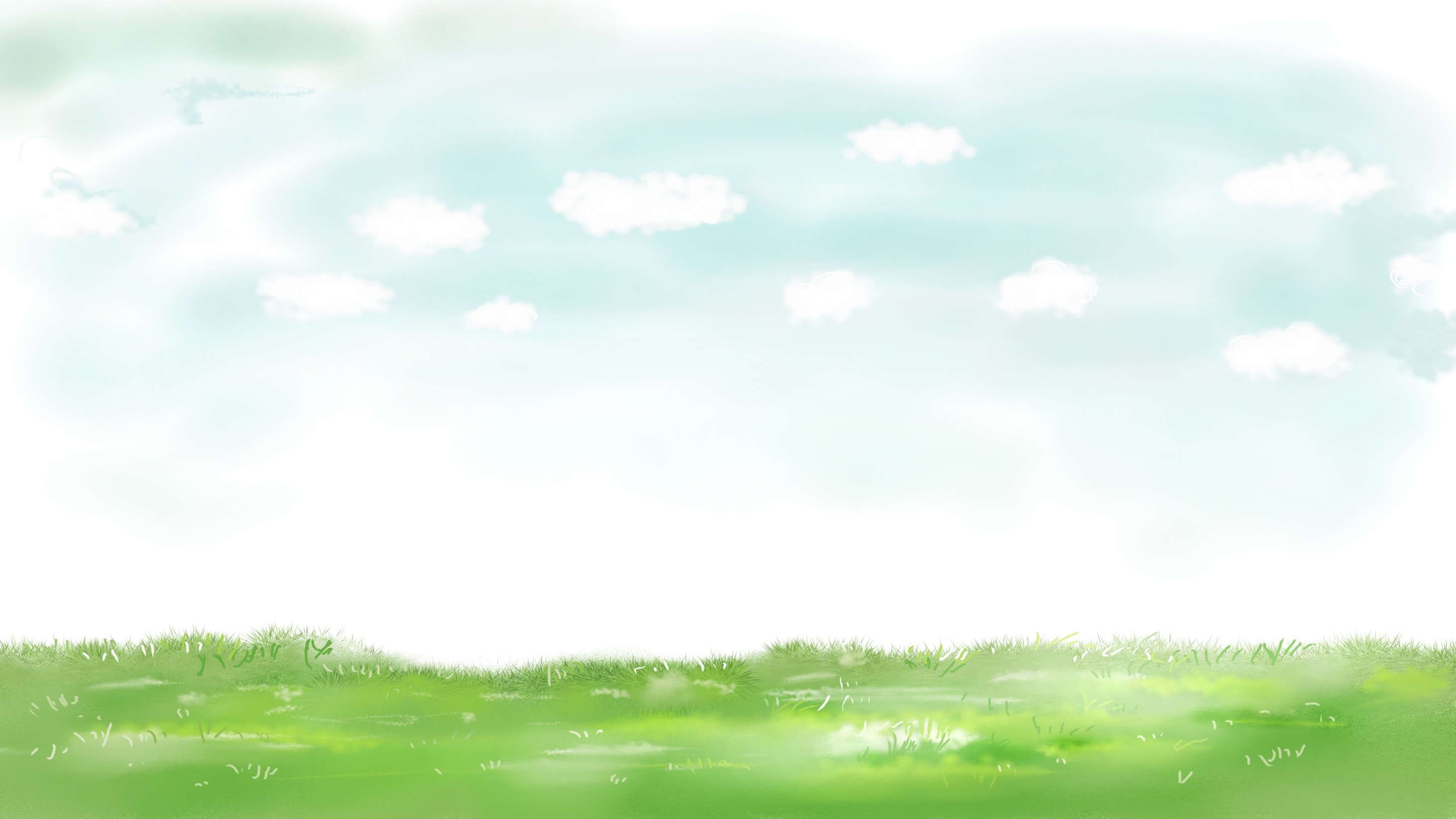 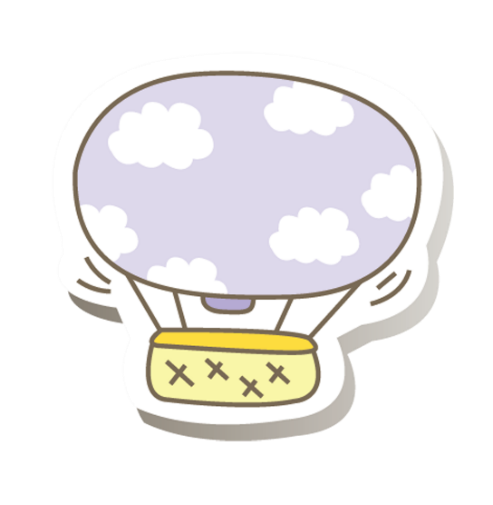 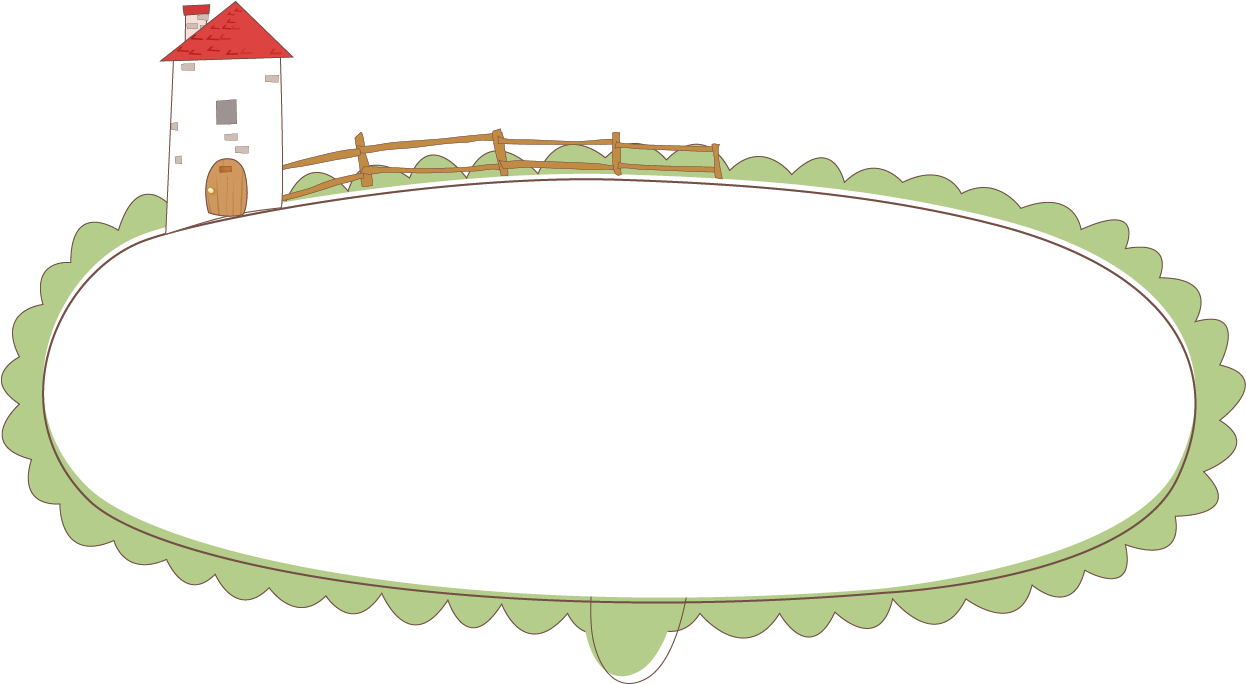 Con thấy có từ ngữ nào khó đọc?
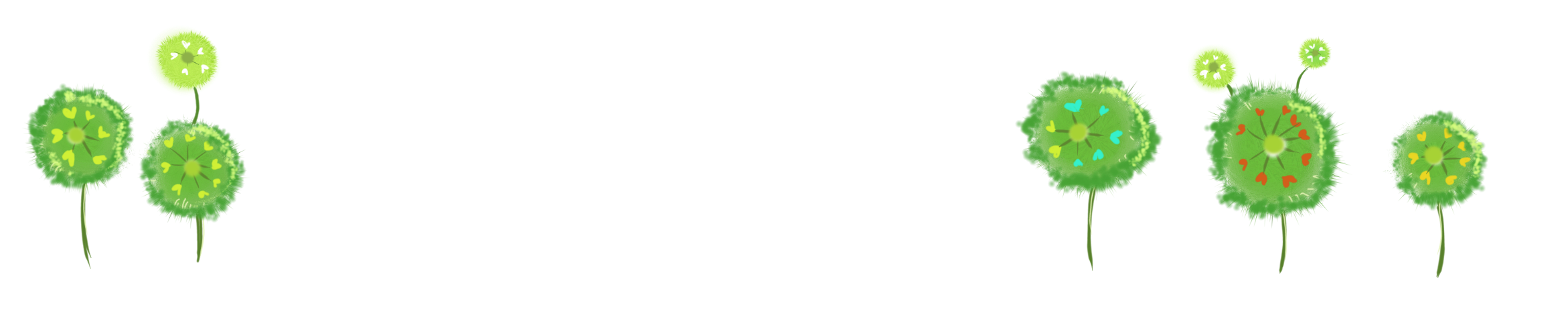 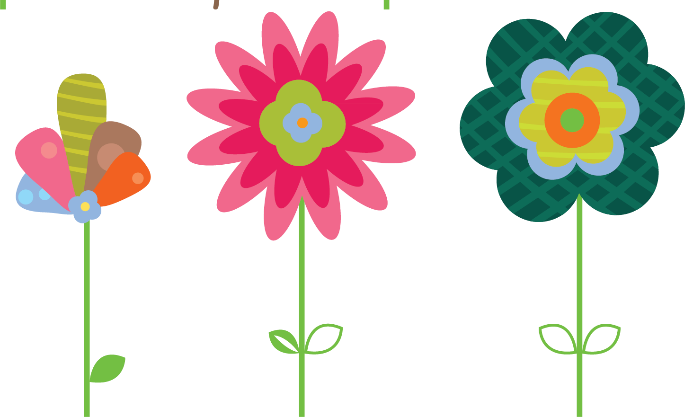 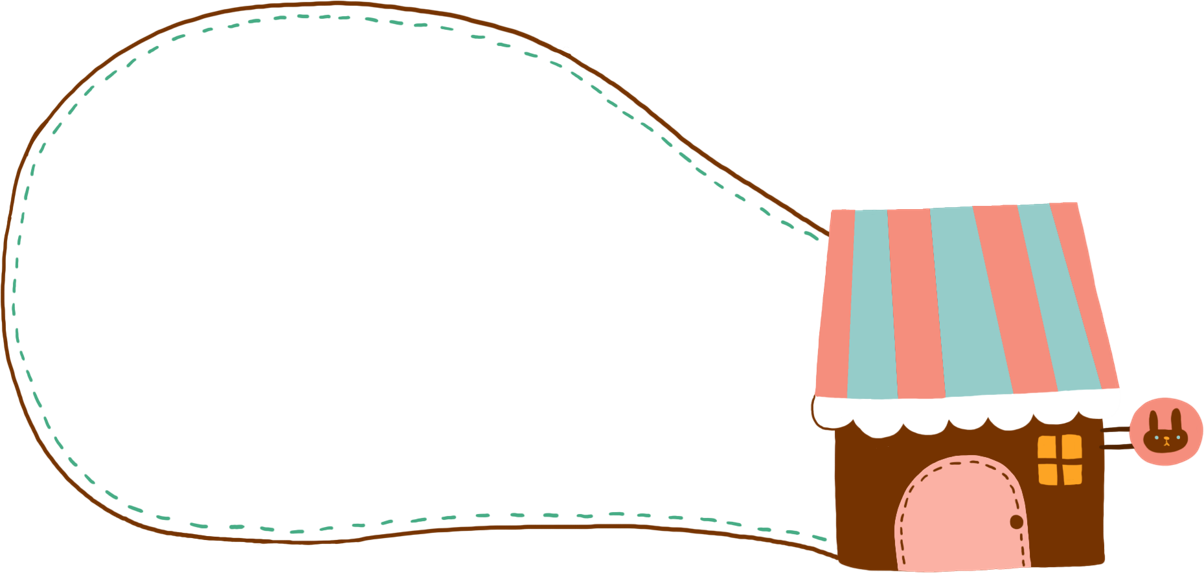 TỪ KHÓ ĐỌC
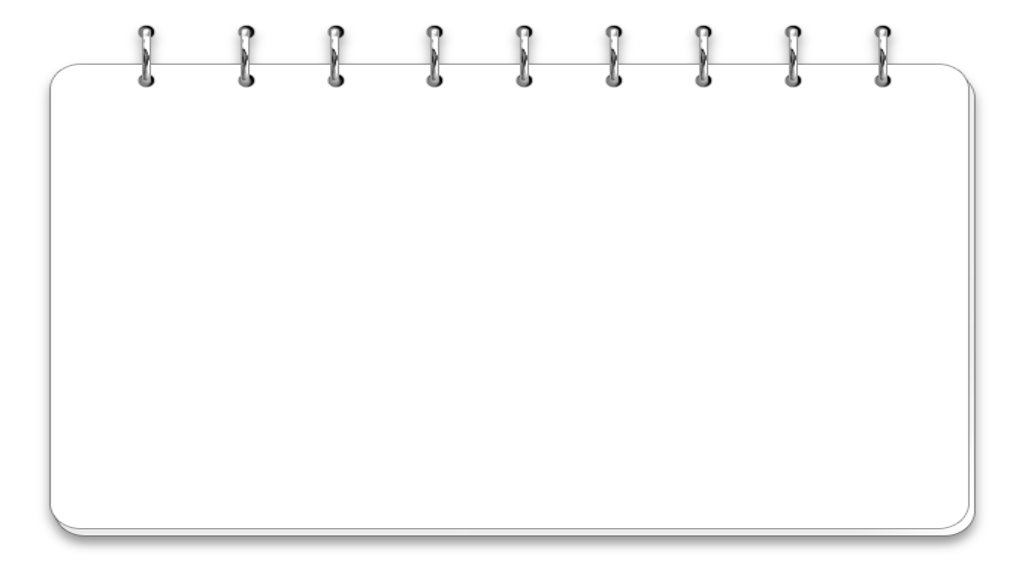 Tu hú
Tích tắc
Sắp sáng
Mùa màng
Sắc xuân
Rực rỡ
Bận rộn
Rúc
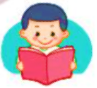 LUYỆN ĐỌC CÂU
Cành đào nở hoa cho sắc xuân thêm rực rỡ, ngày xuân
 thêm tưng bừng.
Chim cú mèo chập tối đứng trong hốc cây rúc cú cú cũng 
làm việc có ích cho đồng ruộng.
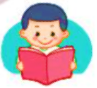 ĐỌC
Làm việc thật là vui
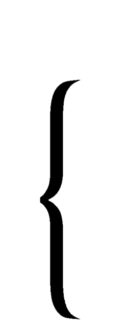 Quanh ta, mọi vật, mọi người đều làm việc.
     Cái đồng hồ tích tắc, tích tắc, báo phút, báo giờ. Con gà trống gáy   vang ò ó o, báo cho mọi người biết trời sắp sáng, mau mau thức dậy. 
Con tu hú kêu tu hú, tu hú. Thế là sắp đến mùa vải chín. Chim bắt sâu, bảo vệ mùa màng. Cành đào nở hoa cho sắc xuân thêm rực rỡ, ngày xuân thêm tưng bừng. Chim cú mèo chập tối đứng trong hốc cây rúc cú cú cũng làm việc có ích cho đồng ruộng.
 Như mọi vật, mọi người, bé cũng làm việc. Bé làm bài. Bé đi học. Học xong, bé quét nhà, nhặt rau, chơi với em đỡ mẹ. Bé luôn luôn bận rộn, mà lúc nào cũng vui.
(Theo Tô Hoài)
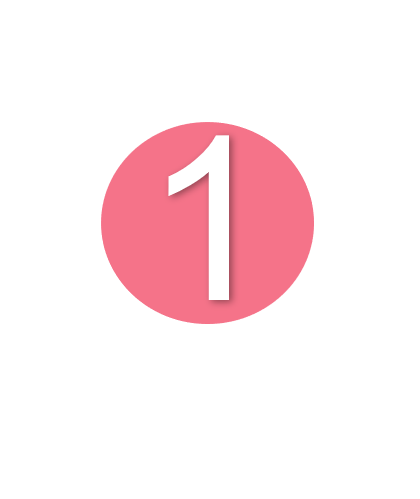 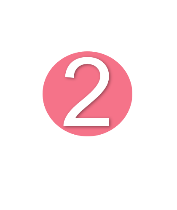 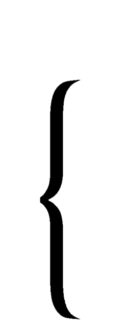 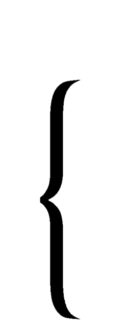 3
Đọc đoạn nối tiếp lần 2
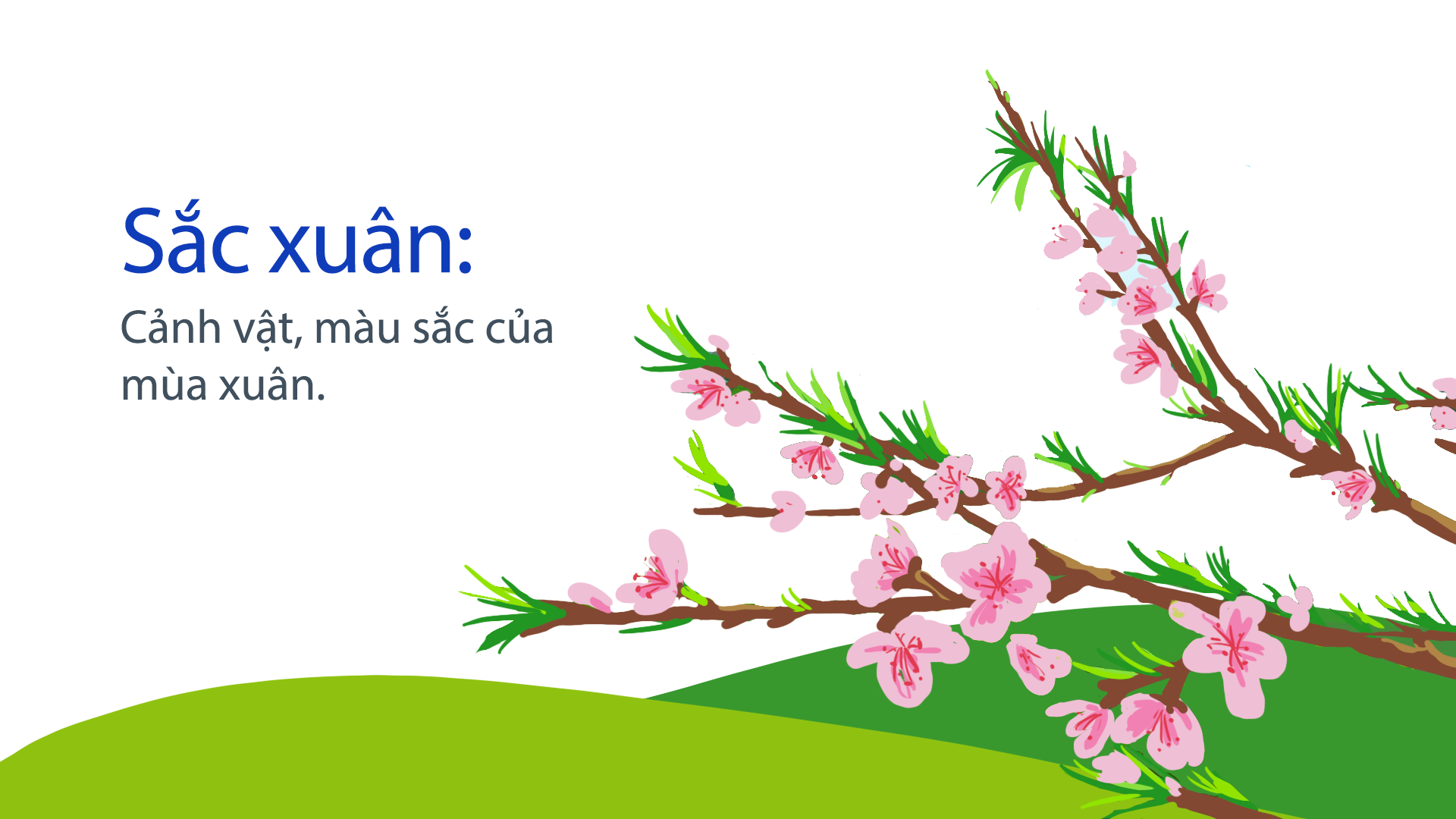 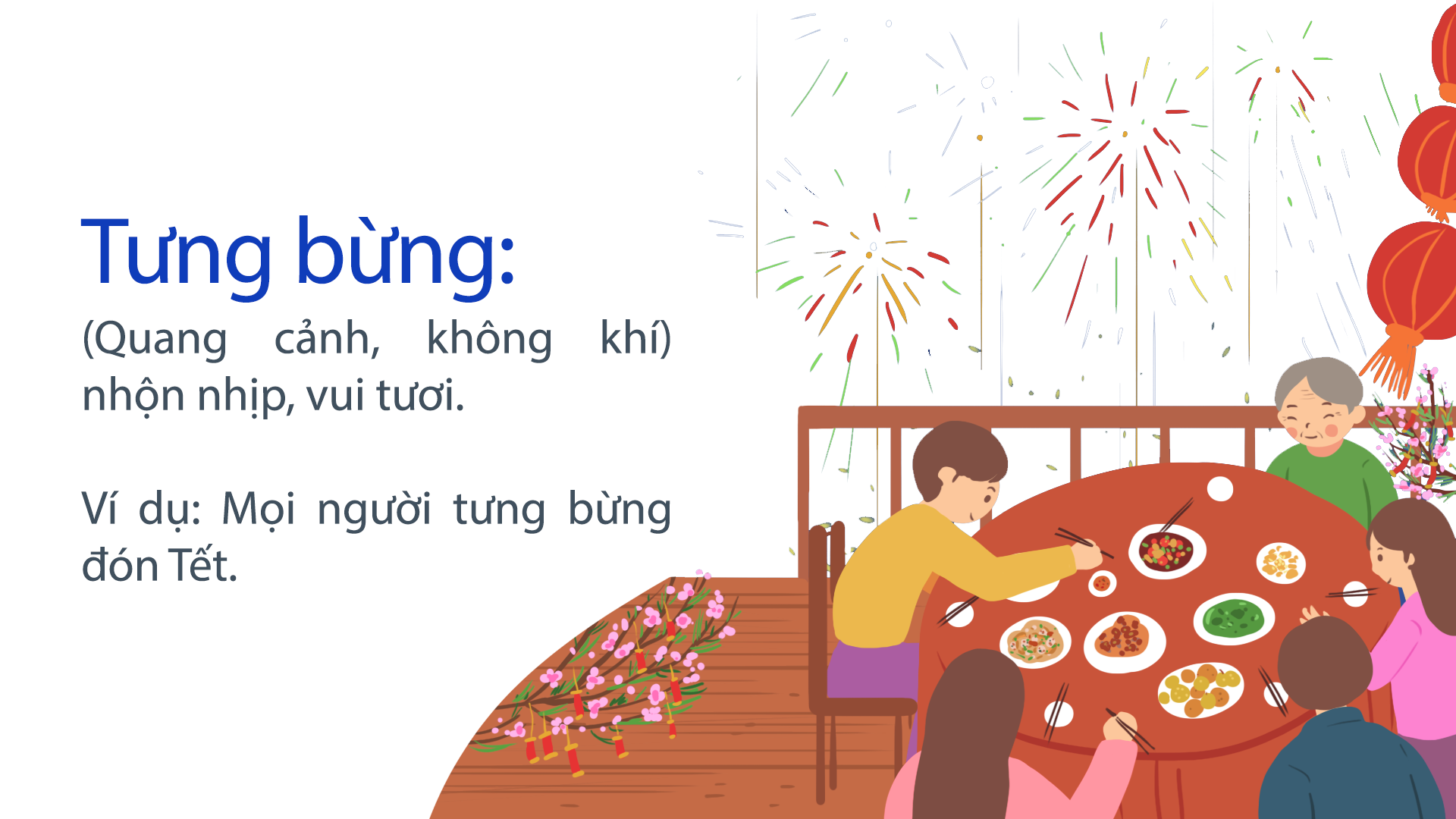 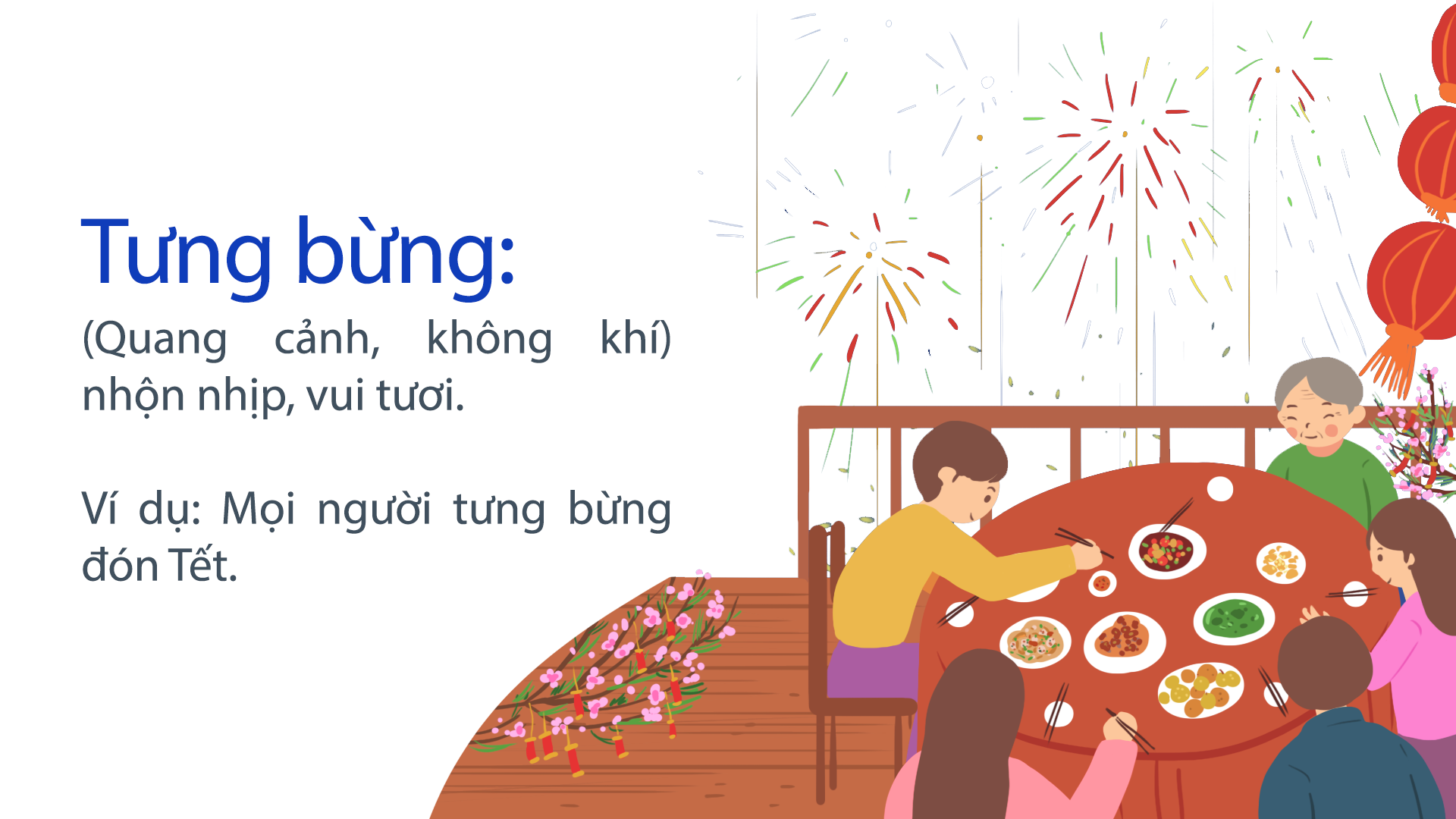 Tưng bừng :
(Quang cảnh, không khí) nhộn nhịp vui tươi
Em hãy đặt một câu có từ tưng bừng.
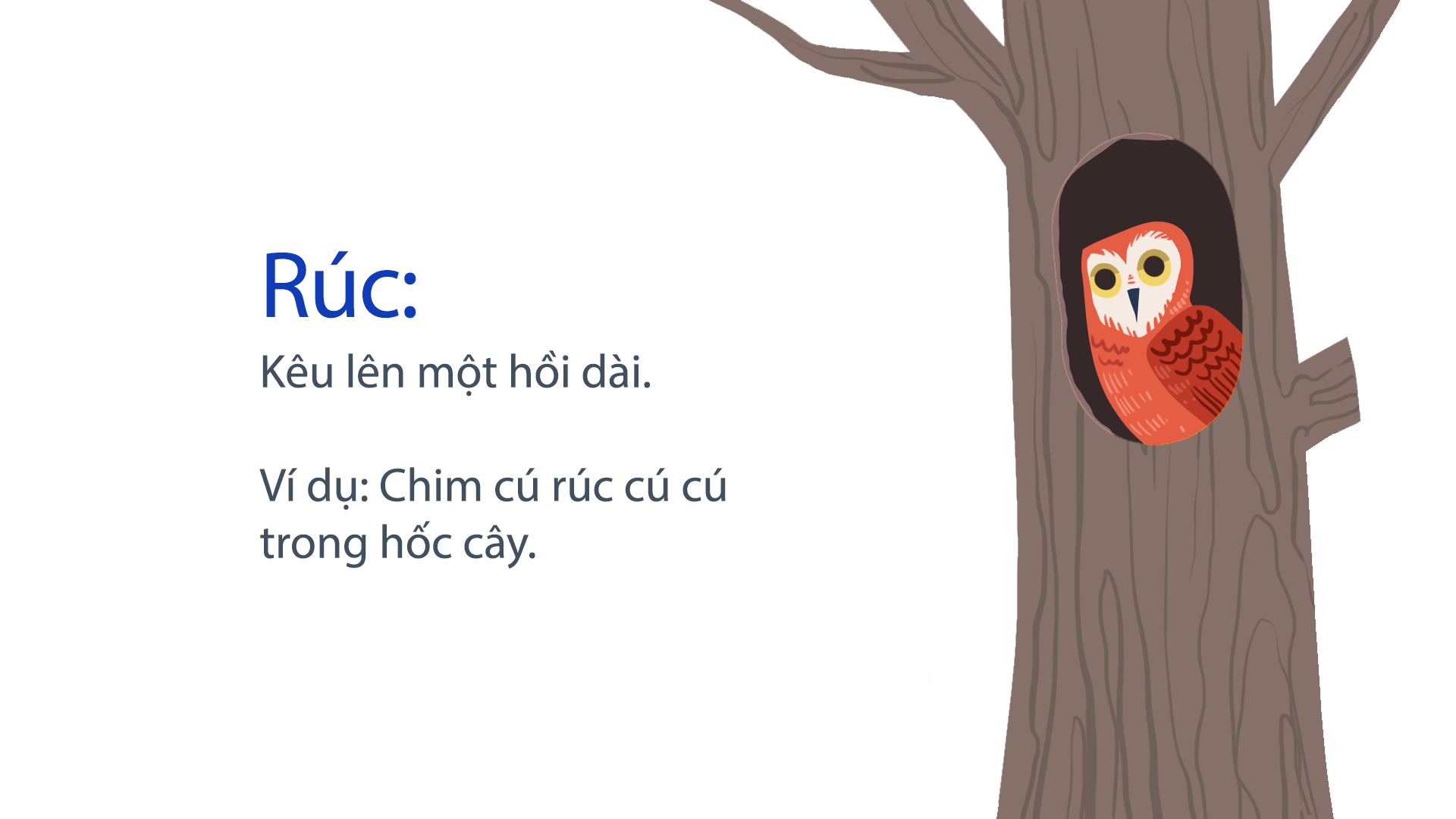 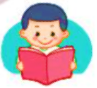 ĐỌC
Làm việc thật là vui
Quanh ta, mọi vật, mọi người đều làm việc.
     Cái đồng hồ tích tắc, tích tắc, báo phút, báo giờ. Con gà trống gáy   vang ò ó o, báo cho mọi người biết trời sắp sáng, mau mau thức dậy. 
Con tu hú kêu tu hú, tu hú. Thế là sắp đến mùa vải chín. Chim bắt sâu, bảo vệ mùa màng. Cành đào nở hoa cho sắc xuân thêm rực rỡ, ngày xuân thêm tưng bừng. Chim cú mèo chập tối đứng trong hốc cây rúc cú cú cũng làm việc có ích cho đồng ruộng.
 Như mọi vật, mọi người, bé cũng làm việc. Bé làm bài. Bé đi học. Học xong, bé quét nhà, nhặt rau, chơi với em đỡ mẹ. Bé luôn luôn bận rộn, mà lúc nào cũng vui.
(Theo Tô Hoài)
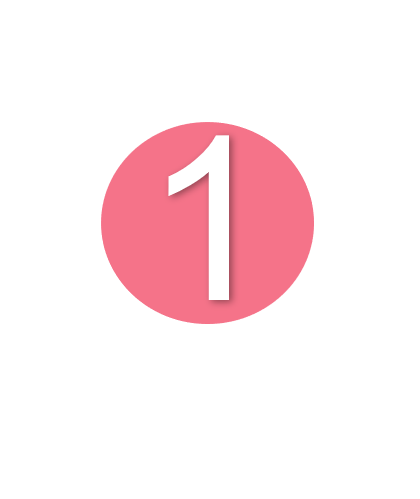 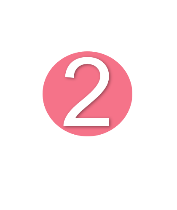 3
Đọc nhóm
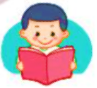 ĐỌC
Làm việc thật là vui
Quanh ta, mọi vật, mọi người đều làm việc.
     Cái đồng hồ tích tắc, tích tắc, báo phút, báo giờ. Con gà trống gáy   vang ò ó o, báo cho mọi người biết trời sắp sáng, mau mau thức dậy. 
Con tu hú kêu tu hú, tu hú. Thế là sắp đến mùa vải chín. Chim bắt sâu, bảo vệ mùa màng. Cành đào nở hoa cho sắc xuân thêm rực rỡ, ngày xuân thêm tưng bừng. Chim cú mèo chập tối đứng trong hốc cây rúc cú cú cũng làm việc có ích cho đồng ruộng.
 Như mọi vật, mọi người, bé cũng làm việc. Bé làm bài. Bé đi học. Học xong, bé quét nhà, nhặt rau, chơi với em đỡ mẹ. Bé luôn luôn bận rộn, mà lúc nào cũng vui.
(Theo Tô Hoài)
Đọc toàn bài
lơi
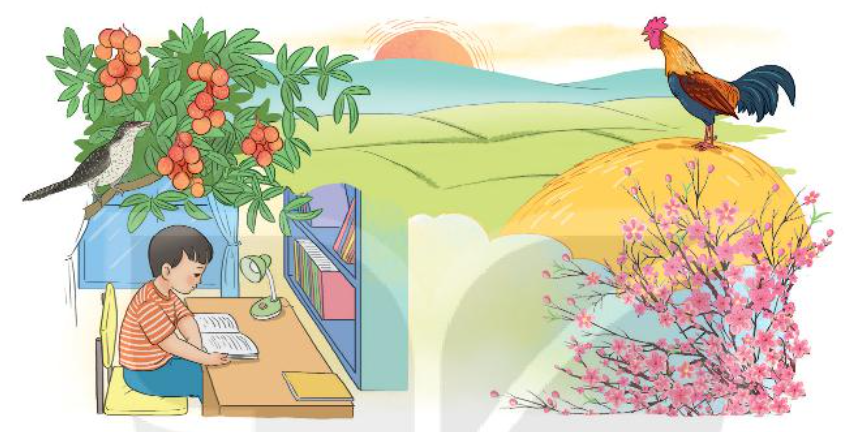 TRẢ LỜI CÂU HỎI
Câu 1. Những con vật nào được nói đến trong bài?
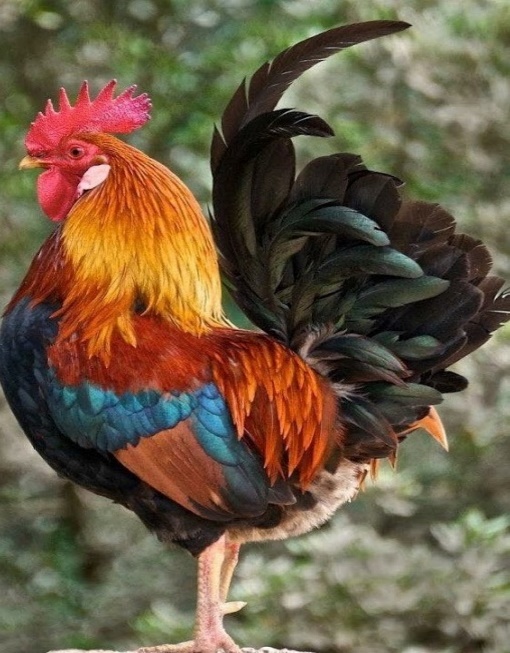 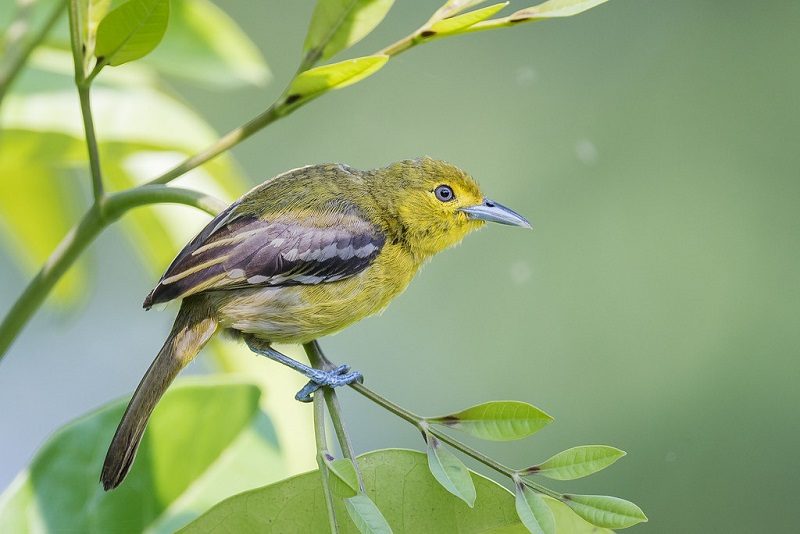 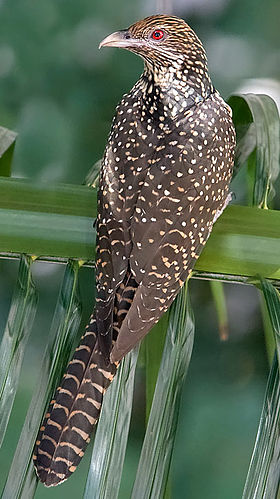 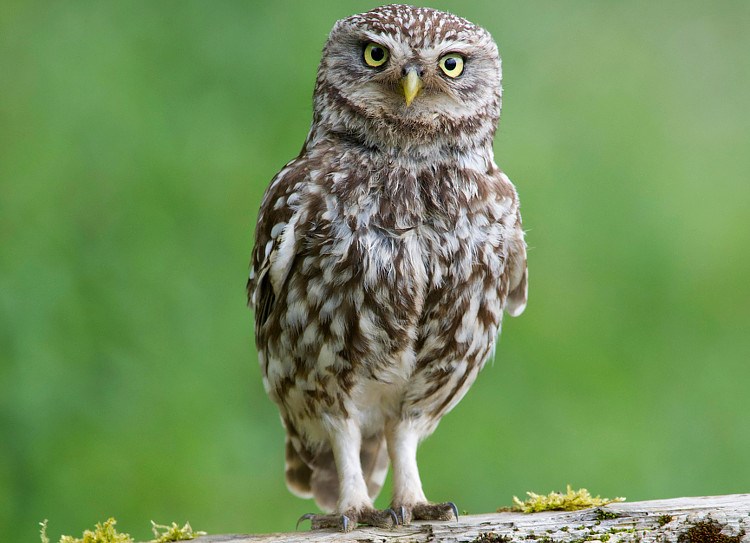 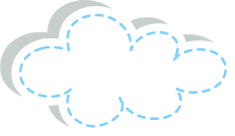 ĐỌC THẦM 
ĐOẠN 1+2
Chim cú
Gà trống
Chim tu hú
Chim sâu
Câu 2. Đóng vai một con vật trong bài, nói về công việc của mình.
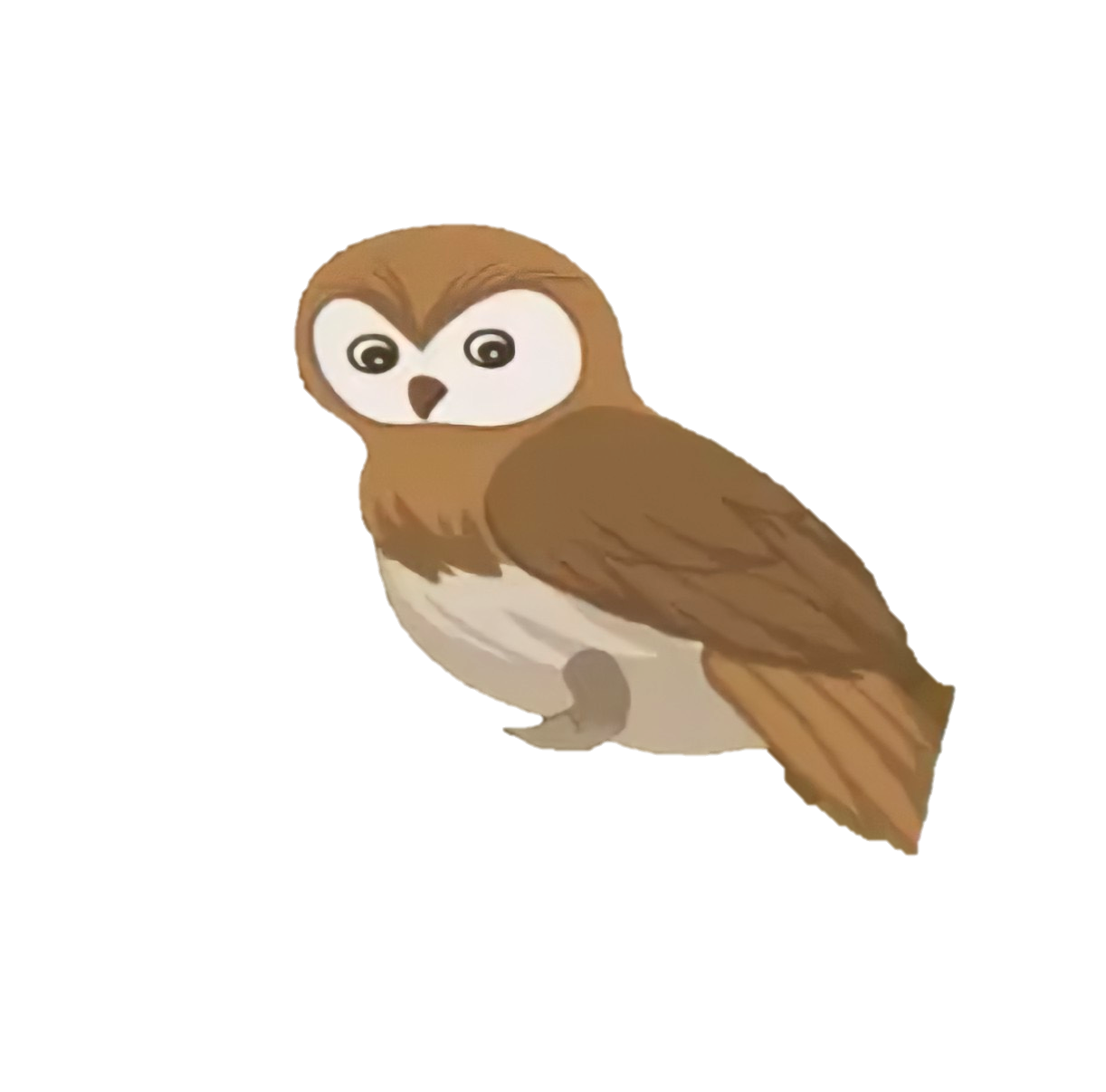 Tớ là chim cú nhỏ đây. Tớ kêu cú rúc cú rúc suốt đêm.
 Tớ chăm chỉ bắt chuột giúp bà con nông dân đấy!
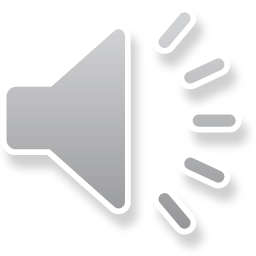 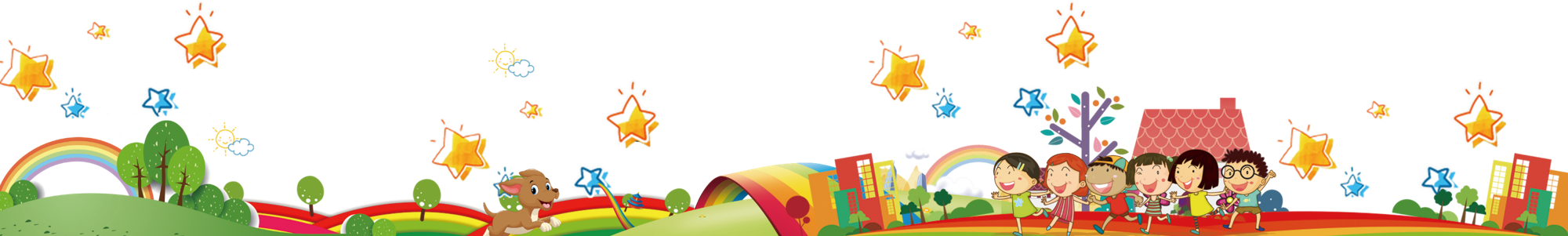 Câu 3. Kể tên những việc bạn nhỏ trong bài đã làm.
Bé làm bài.
Bé đi học.
Bé quét nhà.
Bé nhặt rau.
Bé chơi với em đỡ mẹ.
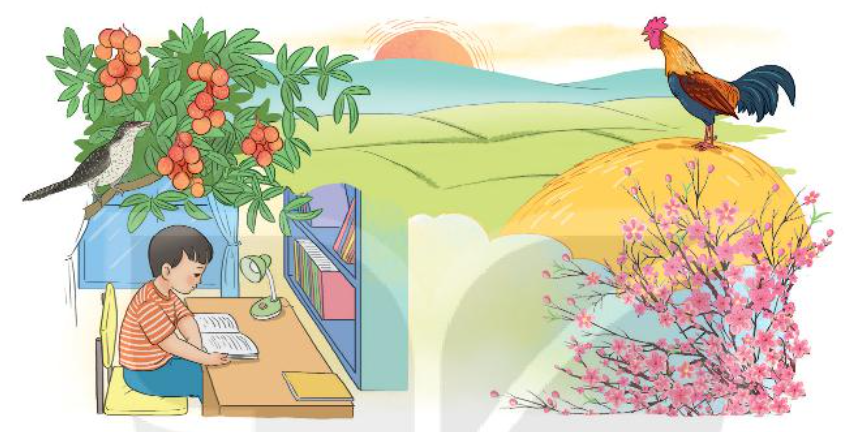 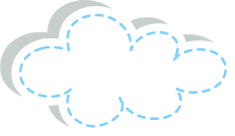 ĐỌC THẦM 
ĐOẠN 3
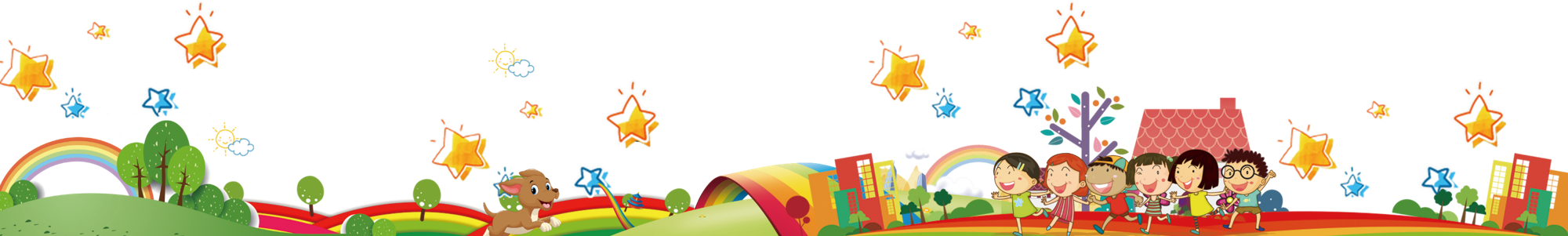 Câu 4. Theo em, mọi người, mọi vật làm việc như thế nào?
Vì sao mọi người thấy vui khi làm việc?
Mọi người, mọi việc đều bận rộn nhưng lúc nào cũng vui.
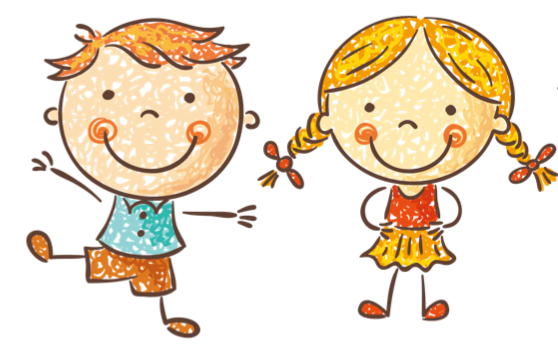 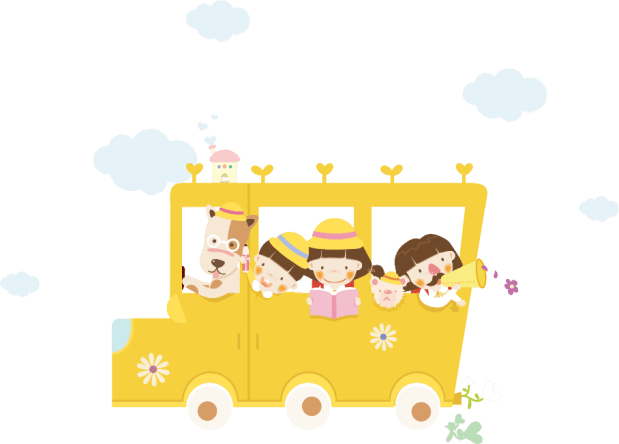 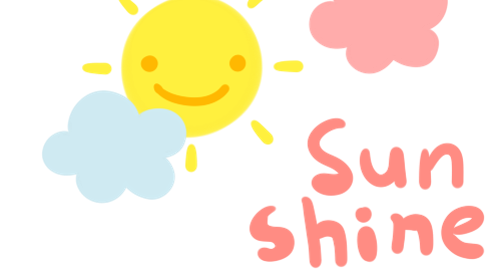 Bài đọc cho các em biết điều gì?
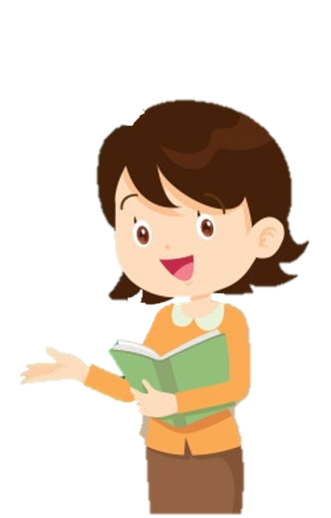 - Mọi vật, mọi người quanh ta đều làm việc. Làm việc mang lại niềm vui, làm việc giúp mọi người , mọi vật có ích cho cuộc sống.
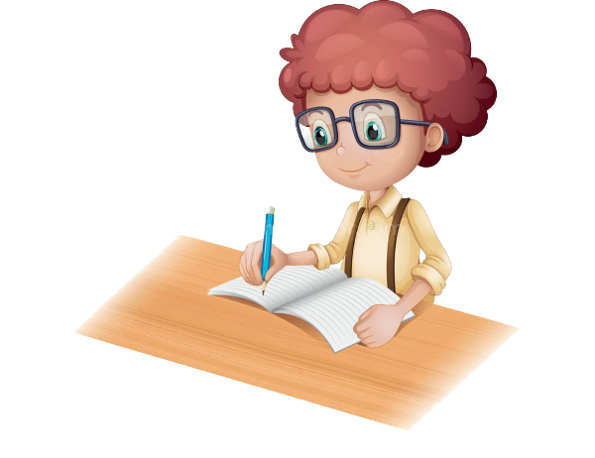 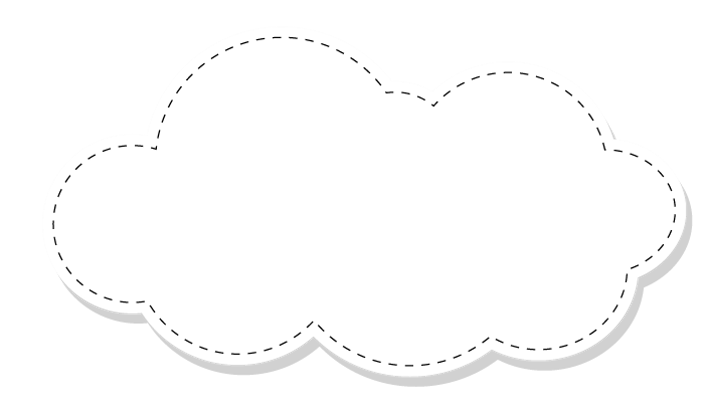 LUYỆN ĐỌC LẠI
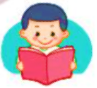 ĐỌC
Làm việc thật là vui
Quanh ta, mọi vật, mọi người đều làm việc.
     Cái đồng hồ tích tắc, tích tắc, báo phút, báo giờ. Con gà trống gáy   vang ò ó o, báo cho mọi người biết trời sắp sáng, mau mau thức dậy. 
Con tu hú kêu tu hú, tu hú. Thế là sắp đến mùa vải chín. Chim bắt sâu, bảo vệ mùa màng. Cành đào nở hoa cho sắc xuân thêm rực rỡ, ngày xuân thêm tưng bừng. Chim cú mèo chập tối đứng trong hốc cây rúc cú cú cũng làm việc có ích cho đồng ruộng.
 Như mọi vật, mọi người, bé cũng làm việc. Bé làm bài. Bé đi học. Học xong, bé quét nhà, nhặt rau, chơi với em đỡ mẹ. Bé luôn luôn bận rộn, mà lúc nào cũng vui.
(Theo Tô Hoài)
Đọc diễn cảm
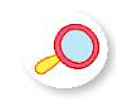 1. Kết hợp từ ngữ ở cột A với từ ngữ ở cột B để tạo câu nêu hoạt động.
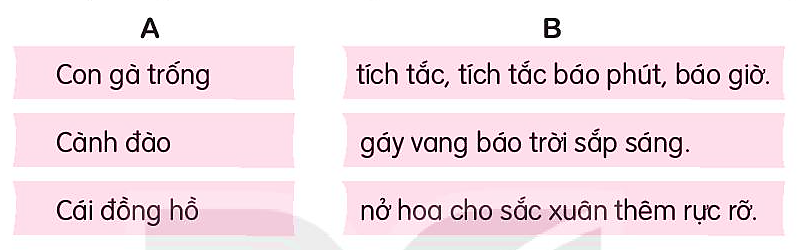 2. Đặt một câu nêu hoạt động của em ở trường.
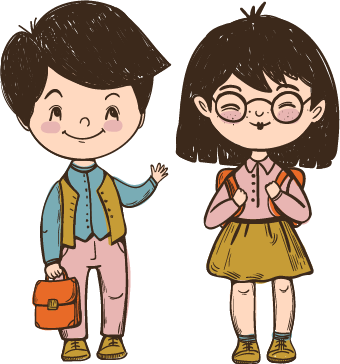 VD: Em đọc sách.
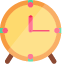 [Speaker Notes: Bài giảng thiết kế bởi: Hương Thảo - tranthao121006@gmail.com]